EFOP-3.4.3-16-2016-00014
BüntetőJOGI SZANKCIÓK ÉS VÉGREHAJTÁSUK

A fiatalkorúak büntetőjoga és büntetés-végrehajtása
10 képernyő				20 perc
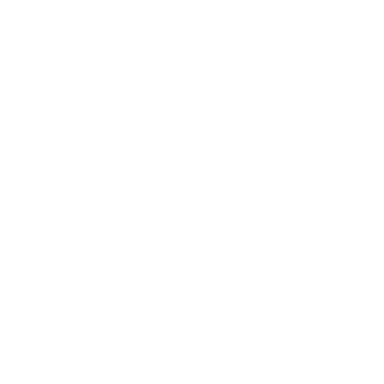 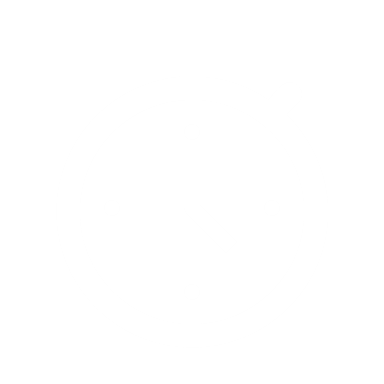 A fiatalkor kezdete és vége:
az emberölés, az erős felindulásban elkövetett emberölés, a testi sértés [Btk. 164. § (8) bek.], a rablás [Btk. 365. § (1)–(4) bek.] és a kifosztás [Btk. 366. § (2)–(3) bek.] elkövetője, ha az elkövetéskor rendelkezett a bűncselekmény következményeinek felismeréséhez szükséges belátással, akkor a 12. születésnapot, egyebekben pedig a 14. születésnapot követő naptól fiatalkorú. 
A 18. születésnapon az elkövető még fiatalkorú, nagykorúságának kezdete a születésnapot követő nap nulladik órája.
A Bv. tv. alapján fiatalkorú alatt érteni kell a tizennyolcadik életévét betöltött, de huszonegyedik életévét meg nem haladott - fiatalkorúak szabadságvesztését, illetve javítóintézeti nevelését töltő fiatalt is!
Amennyiben az elkövetésre fiatalkorban, az elbírálásra azonban felnőttkorban kerül sor, a fiatalkorúakra vonatkozó szabályokat kell alkalmazni, a fiatalkorúak elleni büntetőeljárás alapján. 
Ha az elkövető fiatalkorban és felnőttkorban elkövetett bűncselekményeit egy eljárásban bírálják el, a felnőttkorúakra vonatkozó szabályok érvényesülnek a felelősségre vonásnál
 A fiatalkorban történő elkövetés ilyenkor a büntetés kiszabása körében értékelhető enyhítő körülményként.
Az általános rész enyhébb jogkövetkezményeket rendel a fiatalkorhoz, így a kizárólag fiatalkorban történő elkövetés esetén a fiatalkor, illetve a büntetlen előélet nem tekinthető további enyhítő körülménynek
Fiatalkorúakra vonatkozó speciális rendelkezések
Btk. XI. Fejezete: csak a fiatalkorúakra vonatkozó rendelkezések. 
E fejezetben foglalt speciális rendelkezéseket leszámítva a fiatalkorúakra a felnőttkorúakra irányadó rendelkezéseket kell alkalmazni.
 Elsődlegesen tehát azt kell megvizsgálni, hogy a XI. Fejezet tartalmaz-e speciális előírást, amennyiben nem, akkor a Btk. felnőttekre vonatkozó rendelkezéseit kell irányadónak tekinteni.
Vannak olyan általános részi jogintézmények, amelyek a felnőttekre és a fiatalkorúakra egyaránt vonatkoznak (pl. foglalkozástól és járművezetéstől eltiltás, megrovás esetén); 
Vannak, amelyek fiatalkorúakra nem alkalmazhatók (pl. életfogytig tartó szabadságvesztés nem szabható ki, fegyház fokozat nem alkalmazható); valamint 
olyanok is, melyek csak fiatalkorúakra irányadóak (a javítóintézeti nevelés).
Eltérő/speciális szabályok
A büntetés célja: a fiatalkorú helyes irányba fejlődjön, a társadalom hasznos tagjává váljon
Büntetés csak akkor szabható ki, ha az intézkedés alkalmazása nem célravezető, szabadságelvonó büntetés/intézkedés pedig csak akkor, ha egyéb szankció nem célravezető
Így a büntetéskiszabásnál a következő sorrend irányadó:
 1. szabadságelvonással nem járó intézkedés (pl. próbára bocsátás); 
 2. szabadságelvonással nem járó büntetés (pl. közérdekű munka); 
 3. szabadságelvonással járó intézkedés (javítóintézeti nevelés); 
 4. szabadságelvonással járó büntetés (szabadságvesztés, elzárás)
14 éven alulival szemben csak intézkedés alkalmazható
Speciális szabály
Büntetések tekintetében:
szabadságvesztésnél;
elzárásnál;
közérdekű munkánál,
pénzbüntetésnél;
kitiltásnál;
kiutasításnál
a közügyektől eltiltás mellékbüntetésnél
Intézkedések tekintetében:
próbára bocsátásnál; 
jóvátételi munkánál;
pártfogó felügyeletnél;

+ javítóintézeti nevelés
Intézkedések speciális szabályai
Próbára bocsátás
Bármely bűncselekmény esetén helye van
Tartama: 1 évtől 2 évig terjedhet
Jóvátételi munka
Akkor lehet helye, ha a fiatalkorú az ítélethozatalkor a 16. életévét betöltötte
Pártfogó felügyelet
Csak kötelező esetek
Esetkörei: 
a próbára bocsátás próbaideje alatt, 
a végrehajtásában felfüggesztett szabadságvesztés próbaideje alatt, 
a feltételes szabadság tartama alatt, 
jóvátételi munka mellett,
feltételes ügyészi felfüggesztés mellett,
javítóintézetből történő ideiglenes elbocsátásnál
- fiatalkorúak pártfogó felügyelője hajtja végre
Javítóintézeti nevelés
Javítóintézeti nevelés mellett nem szabható ki szabadságvesztés, elzárás és közérdekű munka.
Elrendelése:
- Ha a fiatalkorú eredményes nevelése érdekében szükséges
- De! Nem rendelhető el azzal szemben, aki az ítélet meghozatalakor a 20. életévét betöltötte
Tartama: 1 évtől 4 évig terjedhet
Ideiglenes elbocsátás lehetősége 3 konjuktív feltétel esetén:
1. Nevelési időtartam felének letöltése után,
2. Legalább egy évet eltöltött az intézetben, és 
3. Alaposan feltehető, hogy az intézkedés célja további javítóintézeti nélkül is elérhető
Végleges hatályú: 21. életév betöltésével, az intézetből el kell bocsátani
Végrehajtás helye: lányok esetében a Rákospalotai Javítóintézet, fiúknál pedig az Aszódi, illetve a Debreceni Javítóintézet.
Büntetések speciális szabályai
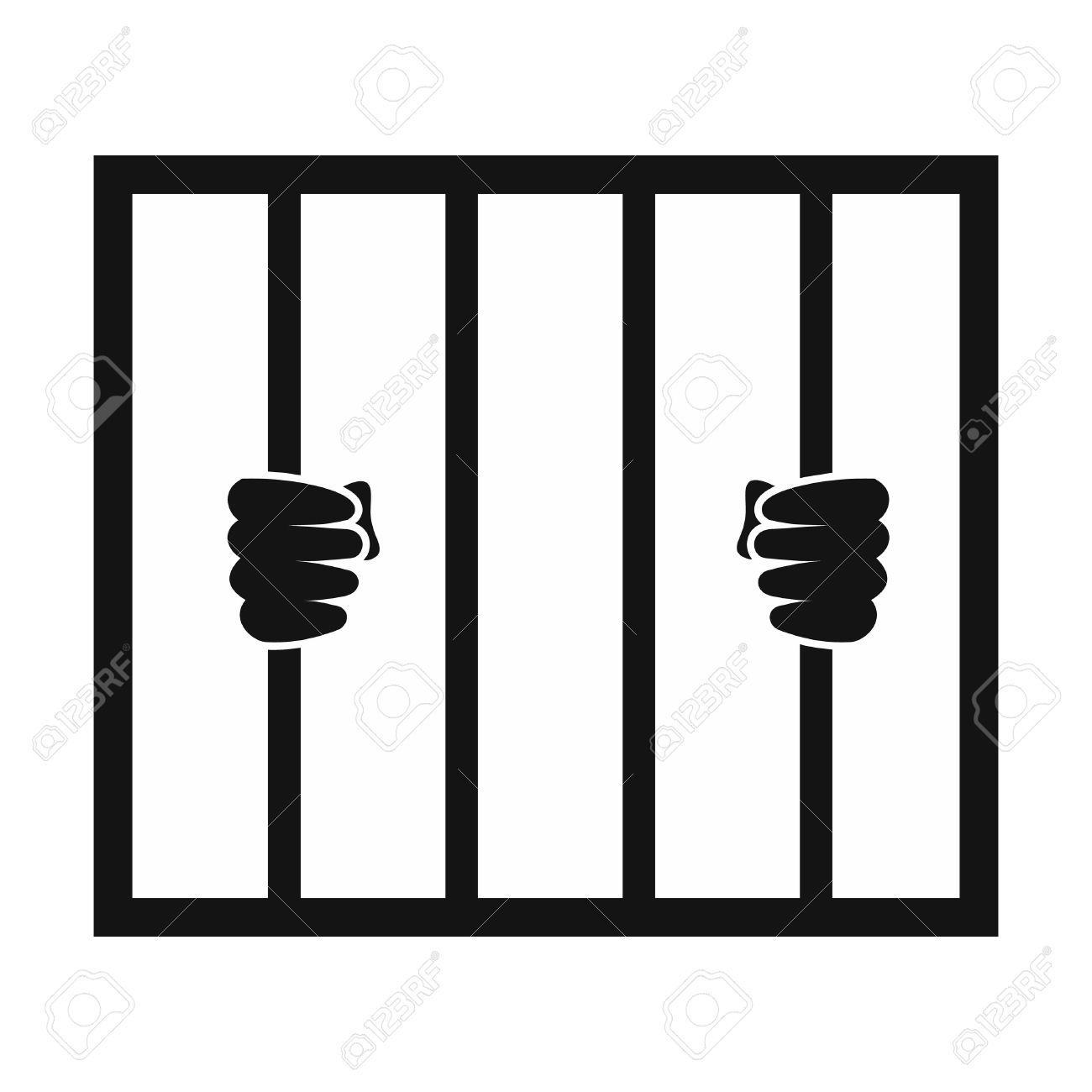 Szabadságvesztés 
   - tartam:
Generális minimum: bármely bcs. esetén 1 hónap
14-16. életév között: a max. 10 év lehet
16-18. életév között: a max. 15 év lehet
- Végrehajtási fokozat: fogház, törvényben meghatározott esetekben börtön, nincs fegyház
A végrehajtás során a nevelésre, oktatásra, személyiségfejlesztésre és testi fejlődésre hangsúlyt kell fektetni.
Végrehajtás helye:  a Fiatalkorúak Büntetés-végrehajtási Intézete Tökölön, illetve három regionális büntetés-végrehajtási intézet Kecskeméten, Pécsen és Szirmabesenyőn. Fiatalkorú lányok esetén a szabadságvesztés végrehajtásának helye a kecskeméti regionális intézet.
Elzárás: tartama min. 3, max. 30 nap
Közérdekű munka: csak akkor szabható ki, ha az ítélet meghozatalakor a fiatalkorú a 16. életévét betöltötte
Pénzbüntetés: 
Kiszabási feltétel, ha önálló keresete, jövedelme, megfelelő vagyona van
Min. 15 napi tétel, max. 250 napi tétel
Egynapi tételnek megfelelő összeg: min. 500, max. 50.000 forint
Szabadságvesztésre csak akkor változtatható át, ha behajthatatlan, azaz a végrehajtás eredménytelen
Szab. vesztre csak akkor változtatható át, ha  közérdekű munkára nem lehet
Kitiltás: megfelelő családi környezetben nevelkedő fiatalkorúval szemben nincs helye e büntetésnek
kiutasítás  - 3 speciális együttes feltétel: 
tízévi vagy azt meghaladó tartamú szabadságvesztés kiszabása a fiatalkorúval szemben
a hazánkban tartózkodása a közbiztonságot jelentősen veszélyeztetné
negatív feltételként nem sérülhet a családi élet tiszteletben tartásához való joga
E három feltétel fennállása esetén sem utasítható ki azonban az a fiatalkorú, aki menedékjogot élvez!
Közügyektől eltiltás: csak 1 évet meghaladó szabadságvesztés kiszabása esetén alkalmazható
KÖSZÖNÖM A FIGYELMET!
Jelen tananyag a Szegedi Tudományegyetemen készült az Európai Unió támogatásával. Projekt azonosító: EFOP-3.4.3-16-2016-00014